Aim
Identify multiples and factors, including finding all factor pairs of a number, and common factors of two numbers.
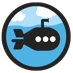 Multiples
Diving
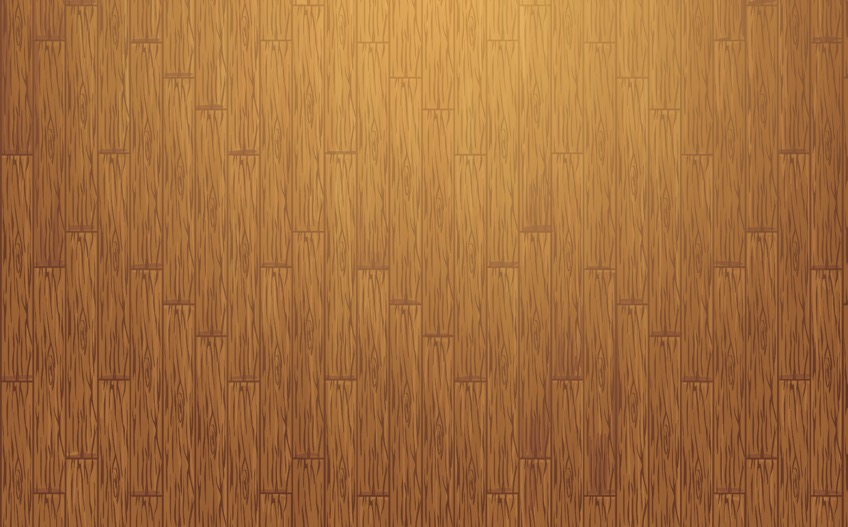 Sort the numbers into the correct columns. Some numbers might belong in more than one column.
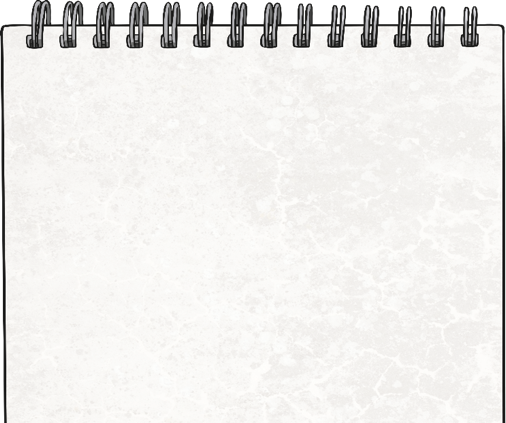 36
27
48
90
72
54
24
Look at the numbers in each column. What do you notice?
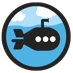 Multiples
Diving
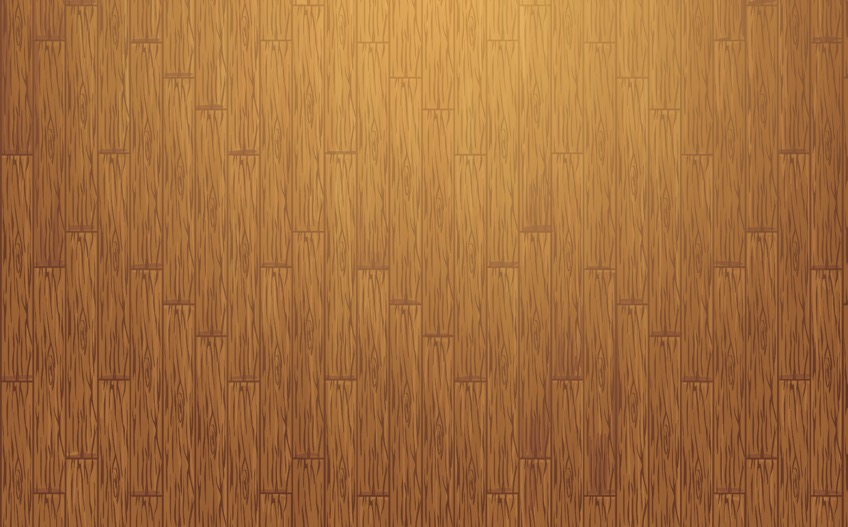 Can you think of a rule for each column about how to identify if a number is a multiple?
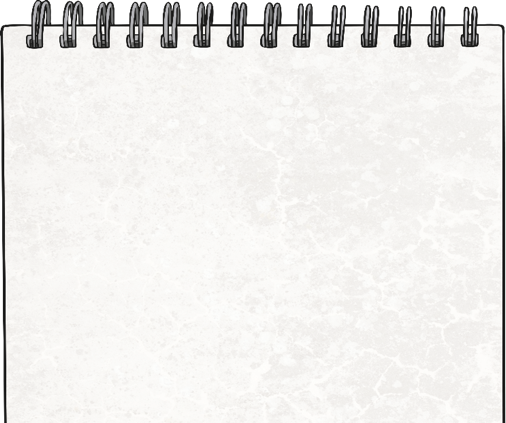 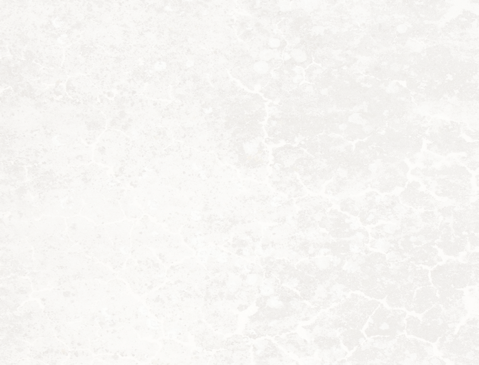 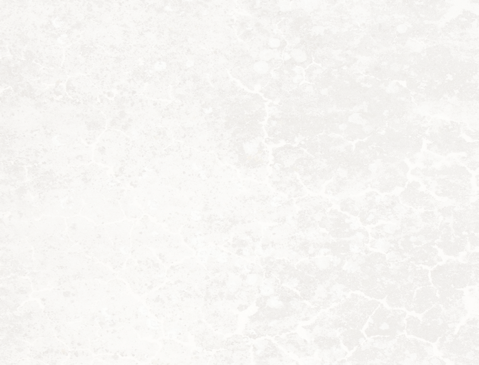 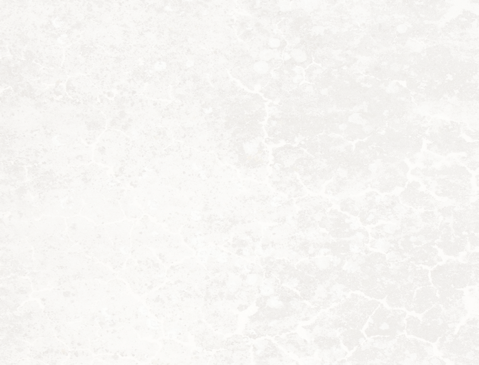 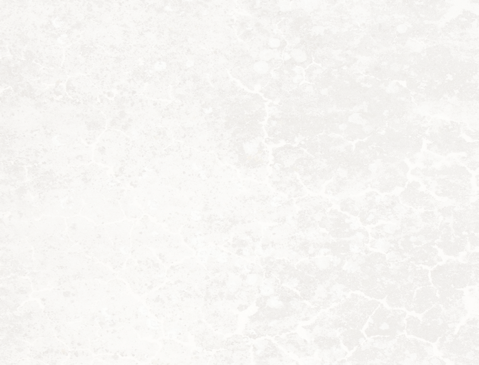 +
+
+
+
×
×
×
×
Multiples of 2
Multiples of 6
Multiples of 9
Multiples of 10
The final digit is even and the digit total is 3, 6 or 9. (If the digit total is a 2-digit number, add the digits again until you have a 1-digit answer.)
The digit total is 9.
The final digit is 0.
The final digit is even.
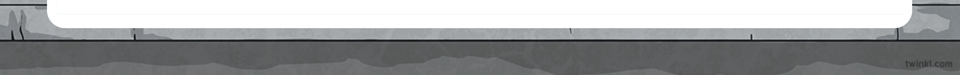 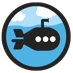 Multiples
Diving
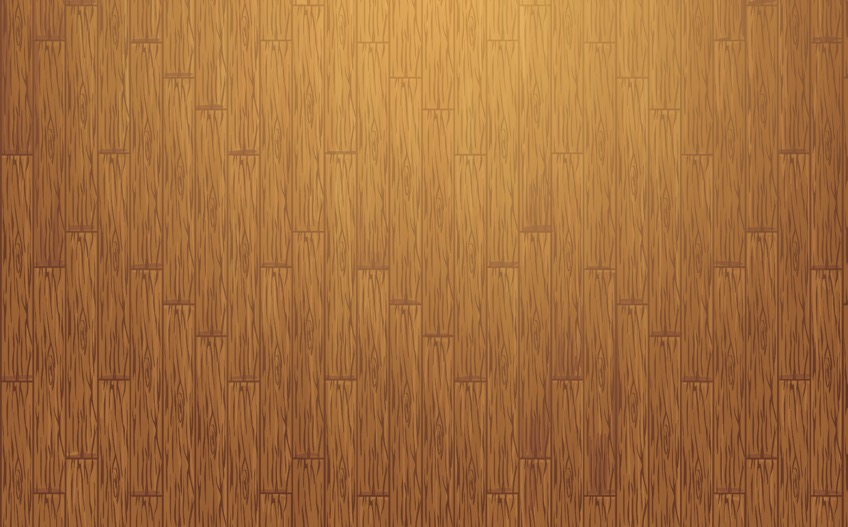 Which of the numbers are not multiples of 2, 6, 9 or 10?
Use your rules to sort these numbers:
Multiples of 2 
The final digit is even.
5742
8544
3140
6821
6821
7180
Multiples of 6 
The final digit is even and the digit total is 3, 6 or 9. (If the digit total is a 2-digit number, add the digits again until you have a 1-digit answer.)
6573
6573
8534
5354
3600
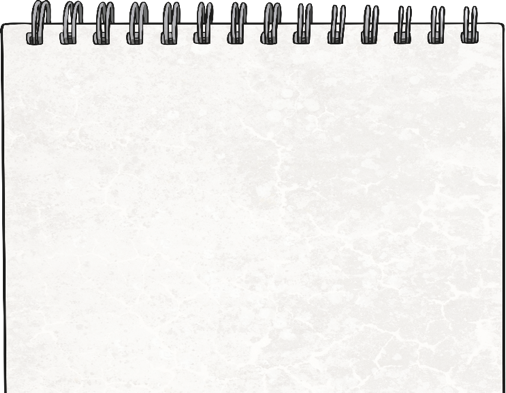 5742
5742
5742
3140
3600
8544
7180
8544
3600
3600
3140
Multiples of 9 
The digit total is 9.
7180
8534
Multiples of 10 
The final digit is 0.
5354
3600
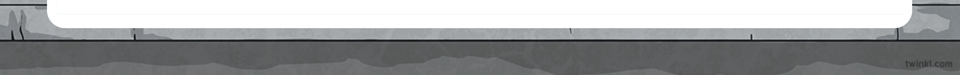 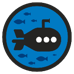 Multiples
Deeper
Look at these statements. Decide if each one is always, sometimes or never true. Explain your reasoning for each statement.
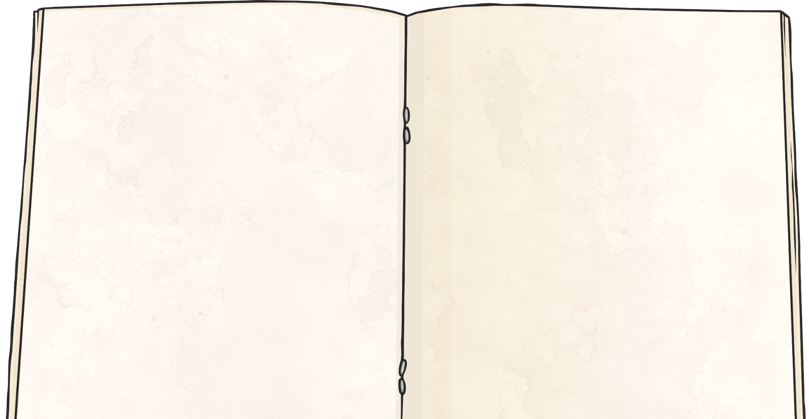 Multiples of 9 are also multiples of 3.
A number ending with 4 is a multiple of 4.
This is always true. This is because every third multiple of 3 is a multiple of 9.
3, 6, 9, 12, 15, 18, 21, 24, 27, 30, 33, 36

However, multiples of 3 aren’t always multiples of 9.
This is sometimes true. 24 is a multiple of 4, but 14 is not.
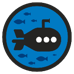 Multiples
Deeper
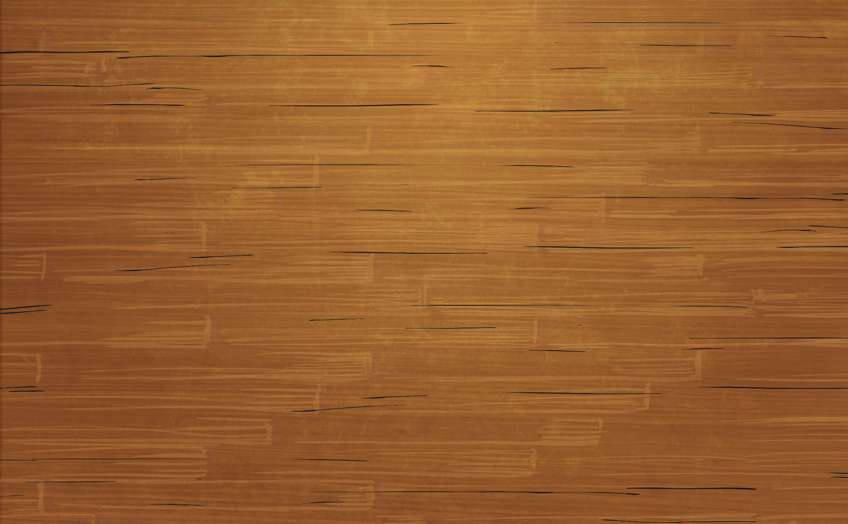 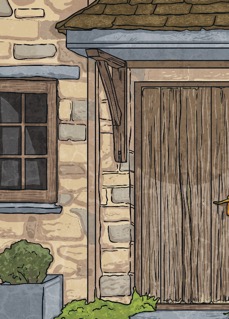 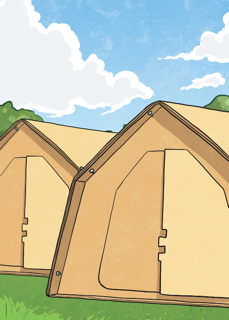 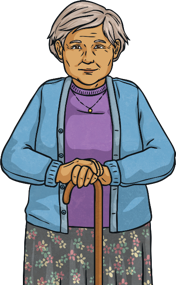 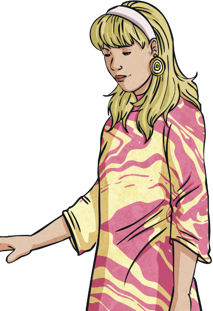 Jasmine says, “My gran’s age this year is a multiple of 6. Next year, it will be a multiple of 5.”
Jasmine’s gran could be 54, 84 or 114 years old. She couldn’t be 24 because then she would be too young to have a grandchild!
How old is Jasmine’s gran?
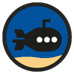 Multiples
Deepest
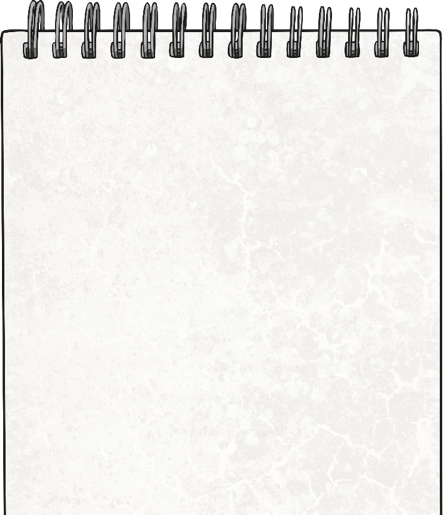 Abram says,
“I am thinking of 3 consecutive numbers. The first number is a multiple of 2, the second is a multiple of 3 and the third is a multiple of 4.”
What could the numbers be?
Find 3 possible sets of numbers.
Multiple answers possible, including: 26, 27, 28
38, 39, 40
62, 63, 64
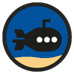 Multiples
Deepest
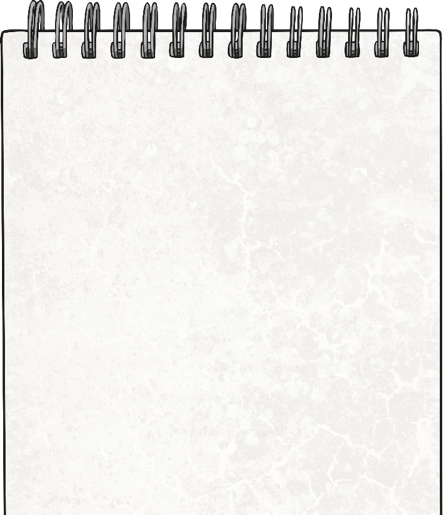 Adrian says,
“I am thinking of a number. It is 1 less than a multiple of 5 and 1 more than a multiple of 6.”
What could the number be?
Find 5 possible numbers.
Possible numbers include: 19, 49, 79, 109, 139, 409, 649